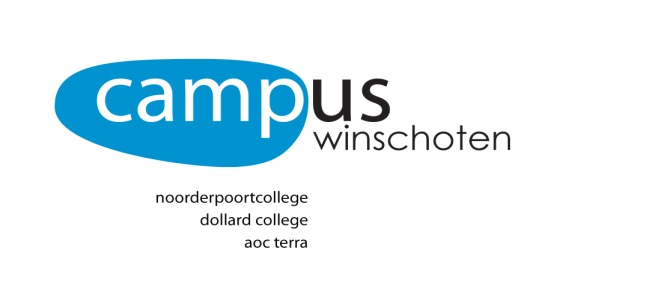 Studieloopbaanbegeleiding enZorg
Campus Winschoten
Studieloopbaan-begeleiding
Taken SLB-er:

Studievoortgang controleren

Leerling informeren

Privésituatie / geestelijke en emotionele gezondheid leerling in het oog houden

Stage ontwikkelingen bijhouden

Loopbaanbegeleiding
Alle docenten van het team
Eigen klas
Mentorfunctie
Uitvoering
1 uur per week LOB op het rooster. 
Informatie verstrekking .  Evaluatie/ reflectie en ontwikkeling
In jaar 2 examens, evaluatie/reflectie opleiding en ontwikkelingen.
In het begin van het jaar verwijst de SLB-er naar de studiewijzer voor relevante informatie
3 tot 4 keer per jaar worden er  LOB-gesprekken gehouden waarin studievoortgang wordt vastgelegd. 

De SLB-er houdt, waar nodig/mogelijk contact met ouders/ begeleiders over alles wat met leerling te maken heeft. 

Alle bijzonderheden/ voorvallen / rapportages van portfoliogesprekken en stage bezoeken worden in het LBS geregistreerd.
LB-uur
Voortgangsgesprekken
Contact ouders/begeleiders
LBS
Het blijven monitoren of de leerling nog goed op zijn/ haar plek zit binnen de opleiding
Wanneer uit de studievoortgang blijkt, of wanneer er andere signalen zijn dat het niet goed gaat met de leerling, gaat de slb-er het gesprek met de leerling aan. Een onderdeel van zo’n gesprek kan de studiekeuze zijn.
 
Tijdens de voortgangsgesprekken bespreekt de slb-er met de leerling hoe hij/zij zijn of haar toekomst ziet, welke opleiding of werk zij/hij na afronding van de huidige opleiding wil gaan doen en welke stappen de leerling moet nemen om te komen waar hij/zij wil zijn. De uitkomsten worden in het LBS vastgelegd.
Alle leerlingen maken opdrachten behorende bij loopbaan.  Dit zijn o.a. beroepskeuze- en capaciteitentesten. Wanneer voldaan, wordt dit door de slb-er afgetekend en door het examenbureau geregistreerd.
Loopbaan begeleiding
Controle juiste studiekeuze
Voortgangsgesprekken
Zorg
Tijdens de intake wordt informatie over eventuele zorgbehoefte bekend. Wanneer dit het geval is krijgt een aankomende leerling standaard een verlengde intake met de 2e lijner. Na intake blijft een leerling met indicatie gedurende zijn opleiding onder toezicht van de 2e lijner.

Slb-er waakt over de sociaal-emotionele en cognitieve ontwikkeling van haar leerlingen. Wanneer de slb-er daartoe aanleiding ziet, gaat zij met de 2e lijner in overleg en brengt zo nodig de leerling en de 2e lijner met elkaar in contact.

Wanneer een leerling contact heeft met de 2e lijner, zullen slb-er en 2e lijner elkaar voortdurend op de hoogte houden en overleg plegen over eventuele ontwikkelingen/ benodigde maatregelen. 2e lijner en slb-er werken nauw samen.

2e lijner verwijst waar nodig door naar 3e lijn en houdt zicht op de leerling die doorverwezen is. Ook de slb-er staat in contact met coaches en andere 3e lijns begeleiders. 
Campus Winschoten heeft in de  bouwsteen notitie beschreven hoe zij invulling geven t.a.v. Passend Onderwijs. In deze bouwsteen is het onderwijs en de zorgstructuur duidelijk en helder uitgeschreven. Bouwstenen notitie toevoegen.

2e lijner en slb-ers zijn op de hoogte van de VSV trajecten.
Alle zorginformatie wordt in het LBS vastgelegd.
Intake
Slb-er
2e lijner (zorg coördinator)